Doorontwikkeling NWB
Gerealiseerde Wegkenmerken en verbeteren geometrieënOpen data via https://downloads.rijkswaterstaatdata.nl/wkd
POC Schoolzones;
Oversteekplaatsen fiets/voetganger
Breedte middenberm
Aanvullen fietspaden uit BGT
Hoogte-, Lengte-, Last- en Aslastbeperkingen
Aanwezigheid geleiderails
POC Lastig in te winnen kenmerken voor de TFVV
POC1 en 2 Kruispunten
POC Rijrichtingscheidingen korter dan 50 meter
Nog te realiseren (wordt aan gewerkt)
Schoolzones, landelijke uitrol
Voetgangersoversteekplaatsen (VOP)
POC aanvullen fietspaden uit BGT
Geometrisch corrigeren fietspaden
Verbeteren rijrichting op fietspaden
Verbeteren Verkeerstypen
Nog te realiseren (moet nog starten)
Drempels en plateaus
Aankoop fietsnetwerk
Kruispuntkenmerken
POC Speciaal Transport
info@ndw.nu
www.ndw.nu
088 797 34 35
Archimedeslaan 6
3584 BA Utrecht

Postbus 24016
3502 MA Utrecht
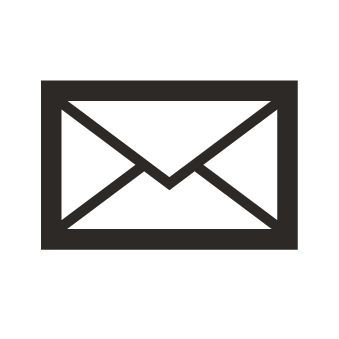 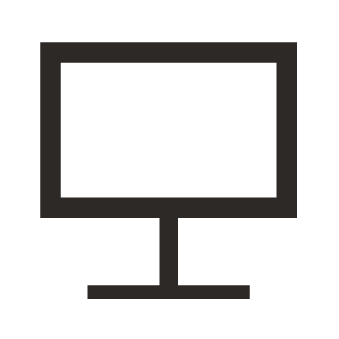 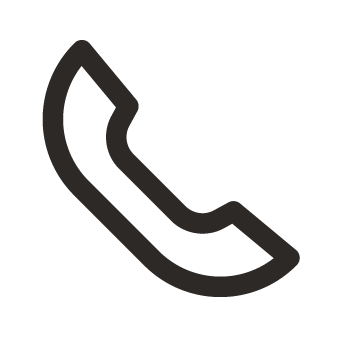 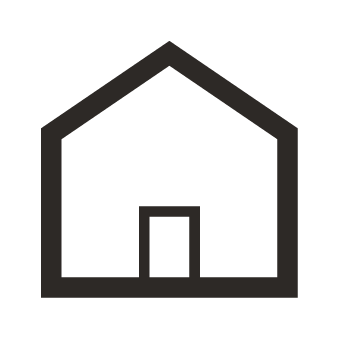 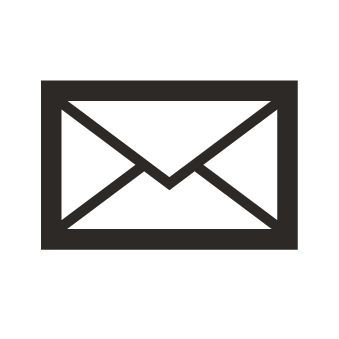 04-02-2021